Claims Analytics
ICBC Advanced Analytics
May 2015
Overview
Auto insurance market in British Columbia
ICBC’s mandate
Limits to pricing segmentation
Increasing claims costs
What kind of claims analytics
2
Auto insurance market in B.C.
Limits / Deductibles
Competitive Optional Insurance Market
Coverages
3rd Party Liability
Underinsured Motorist
Accident Benefits
Basic Insurance Monopoly
3
[Speaker Notes: The auto insurance market in British Columbia has two major components: Basic insurance which is determined by statute and regulation and an optional market. Basic insurance is administered by the ICBC. The optional market is open to private sector competition. ICBC competes in the optional market.

As the provider of basic auto insurance in British Columbia our goal is to provide low, stable rates and to provide improve value and service for customers.

Legislation prevents us from getting the most out of pricing.]
ICBC’s mandate
Our business is: Accessible and competitive auto insurance for all British Columbians. There are five core concepts included in this mandate:
Everyone in B.C. has access to insurance;
Our products and services are designed to have wide consumer appeal;
Insurance rates are stable;
Our road safety efforts contribute to reduced crashes and loss; 
We provide driver and vehicle licensing and registration services.
4
[Speaker Notes: I’ve highlighted “Everyone in B.C. has access to insurance”. Part of providing that access is keeping rates as low as possible. In another statement, we state that we want to improve value and service to customers by “keeping rates as low as possible while moderating fluctuations. 

Given that we have limits as to what we can do with pricing, this means that we have to control expenses and help control claims costs.]
Limits of pricing segmentation
3.(1).d - “subject to subsection (2) of this section, ensure that universal compulsory automobile insurance rates are not based on age, gender or marital status;”

B.C. Reg. 307/2004 Special Direction IC2 to the British Columbia Utilities Commission
5
[Speaker Notes: Are there limits in legislation or regulation on what factors can be used for pricing? We may not think too much about the claims process because we typically think of it as an exogenous process. And we typically think of the claim payment as an indemnity. Not all claimants understand that insurance is an indemnity. 

Improving pricing segmentation isn’t going to help us reduce premiums. Charging people a risk based premium does provide an incentive to reduce your risk, but given that most people think that they are “above average drivers” does it seem reasonable to conclude that a price signal is what is going to drive behavior? There is the possibility of usage based insurance.]
Profit is a function of price and costs
Increase policies in force
Reduce fixed costs
Price accurately
Manage claim costs
6
[Speaker Notes: Why should you care about claims analytics:
Profit is a function of price and costs. As an industry we have applied a tremendous amount of research and effort into improving our pricing. In accurate pricing can lead to adverse selection, which can cause major problems for an insurer. 

We have examined entering new lines of business and introduced new products to increase the number of policies in force. 

As an industry we have cut fixed costs out of our operations and become incredibly lean organizations. 

Improving how we manage claims costs is an area of opportunity as an industry we haven’t spent a lot of time on.]
Loss cost are increasing
7
[Speaker Notes: Increasing loss costs puts increasing pressure on rates.]
More claimants are seeking lawyers
8
ICBC’s claims analytics framework
Improve value and service for customers
Improve the quality, consistency and timeliness of claims handling.
Maintain financial stability
Managing increasing BI claims costs.
Benefit
Strategic Decision Support
Tactical Decision Support
Implement
Review and Revise
Risk Assessment
(Suggested Reserves)
Fraud Analytics
Identify Risk Factors
Understand Normal Claim Behaviour
Identify High Risk Providers
Analyze
Measure Case Complexity
Litigation Management
9
Fraud analytics to detect suspicious claims
All Claims
Legal
Refer to legal for assistance
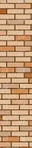 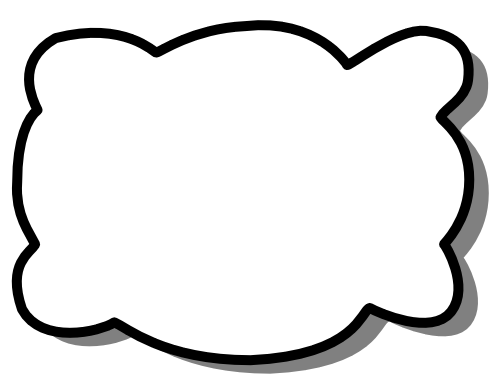 SIU
ADJUSTER
ADJUSTER
Potential 
Fraudulent 
Claims
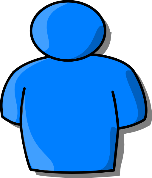 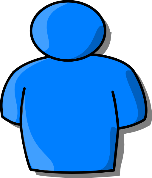 Assign and
Investigate
Adjuster determines:
How facts are used
Don’t pay claim
Reduce claim payout
Facts found
Fraud suspected
and referred
Fraud not pursued
Case not assigned
Fraud not suspected
NO ACTION
NO ACTION
NO ACTION
DETERRENCE
Fraud Case Management
Fraud Detection Tools
Assessing outside counsel effectiveness is critical
Who should defend the case?
Defense counsel choices
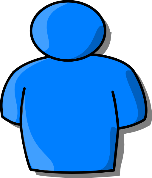 Claimant
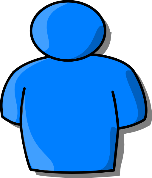 Ms. Fleming, Esq.
Adjustor
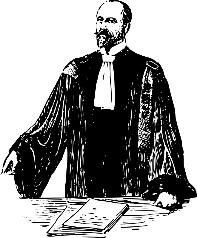 Mr. Menard, Esq.
Plaintiff Counsel
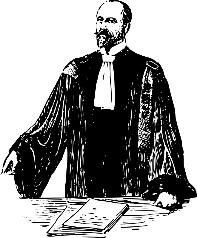 Claims legal services
…
Mr. Vavrik, Esq.
Claim
traits
Mr. Yun, Esq.
How to evaluate the outcome and the defense counsel performance?
11
Assessing risk is at the core
Low risk
High risk
Uncertain
Creeping catastrophic injury claim
Minor injury
Very low risk
Costly but not risky
Certain
Glass repair
Catastrophic injury
Low
High
Future Cost or Impact
12